Mathematics
Representing information as a bar model
Miss Mitchell
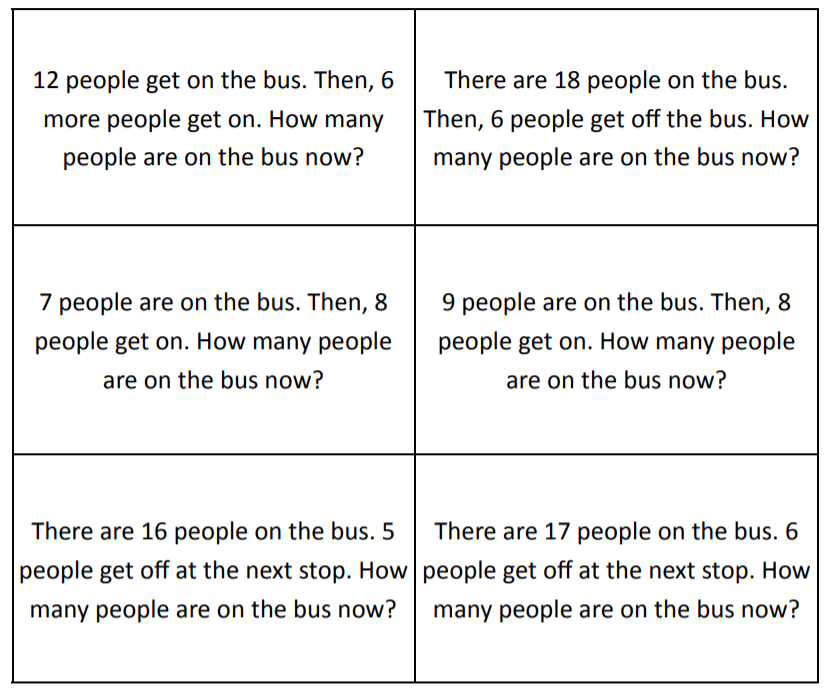 A







C








E
B







D







F
Question 1
‹#›